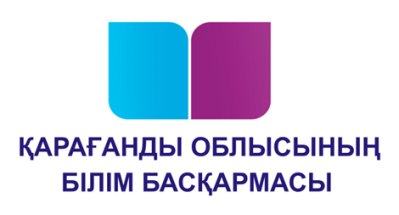 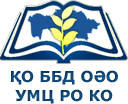 АСУ «Білімал. Аналитика»
«Білімал. Аналитика» – это инструмент, позволяющий проводить разносторонний анализ данных, полученные из смежных образовательных автоматизированных систем
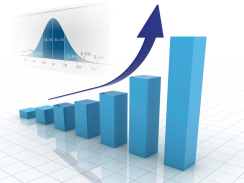 Система содержит сведения:
О состоянии школы, кабинетов и техническом оснащении (Тип здания, ремонты, проектная мощность, языки преподавания, количество смен и др.);
О преподавательском составе (Уровня образования и аттестации учителей, достижения и награды, общий трудовой и педагогический стаж, совместительство и др.);
О качестве работы с электронным журналом (Количество выставленных оценок и домашних заданий, количество оценок, выставленных позже установленного срока);
О родителях и учащихся (Количество родителей и учащихся, вовлеченность в учебный процесс, национальный состав, возраст, социальные проблемы и др.);
	Пользователи в любой момент времени могут получить актуальную информацию о таких ключевых показателях, как качество знаний, успеваемость и посещаемость. Применение дашбордов позволяет визуализировать данные в графический вид, а также сравнить тот или иной показатель во времени.
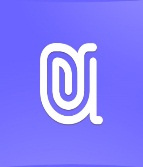 Онлайн-обучение по АСУ «Білімал. Аналитика»
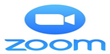 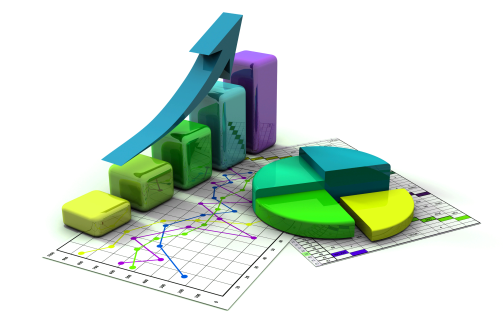 3, 4 марта 2021 года на конференции  ZOOM с трансляцией на YouTube – канал УМЦ.
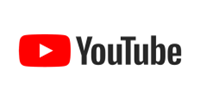 График проведения онлайн – обучения
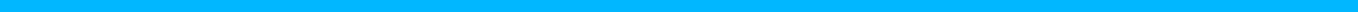 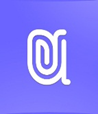 План развития
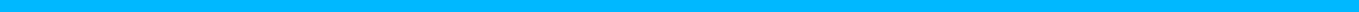 Успеваемость 
1) Релализовать подсчет успеваемости в разрезе класса по всем предметам
2) Сравнение качества знания по учителям в параллели на предмет завышения/занижения успеваемости.
3) Количество отличников/ хорошистов/ троечников/ двоечников в классе
Качество знаний
1) Реализовать подсчет качества знаний для каждого класса по всем предметам
2) Cделать возможность сравнения качества знания по годам/четвертям, 
3) Вывести в разрезе языка обучения
Посещаемость 
1) Отображать посещаемость за каждый день в разрезе ученик / класс/ параллель  (сейчас посещаемость показывается за один день без сохранения)
2) Отображение посещаемости по предметам в разрезе класса/параллели (выявление предмета, который чаще всего прогуливают)
Прогноз по учителям, которым необходимо пройти аттестацию
Совместители
1) Выявление совместителей, которые значатся в нескольких организациях
Реализовать «Социальный паспорт»
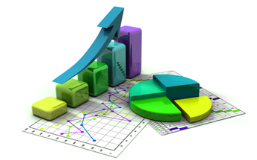